How it works : Enforcement
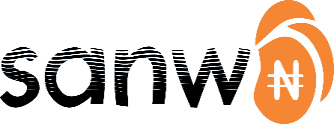 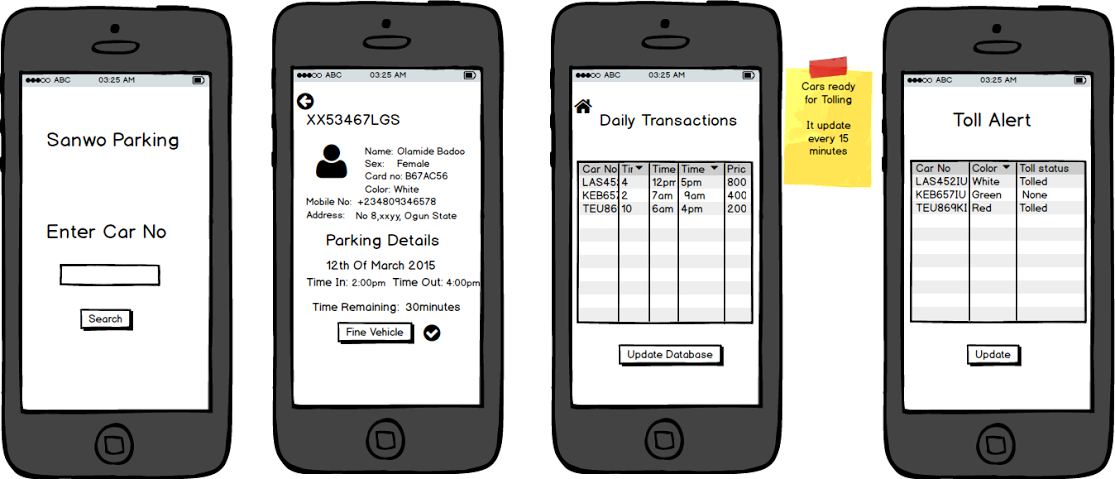